EE40Lecture 15 Josh Hug
7/30/2010
Logistics
HW7 due Tuesday
HW8 will be due next Friday
Homeworks will be less mathematically intense starting with the second half of HW7
Details on Project 2 demo and Mini-Midterm 3 details on Monday
Midterm 2
I can show you your midterm 2 grade, but problem 5 needs regrading [most people will get 3 to 6 more points]
At the moment, mean is 102 and standard deviation is 24
First midterm was mean 103, standard deviation 20
Some oochness will happen here
Logic Gates and Static Discipline
(On the board before we started)
iClicker Warmup
We’re going to have a ton of iClicker questions today
A quick warmup. Have you played Starcraft 2?
Yes
No
Starwhat?
Field Effect Transistor
(Gate)
+

-
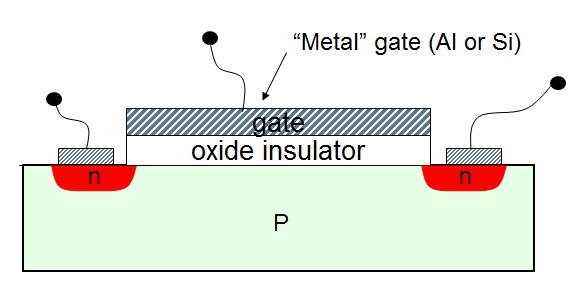 C
(Source)
(Drain)
+
–
- - - - - - - - - - - - -
Field Effect Transistor
(Gate)
+

-
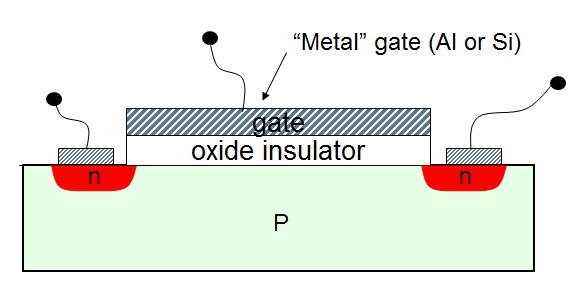 C
(Source)
(Drain)
+
–
- - - - - - - - - - - - -
When the channel is present, then effective resistance of P region dramatically decreases
Thus:
When C is “off”, switch is open
When C is “on”, switch is closed
Field Effect Transistor
(Gate)
+

-
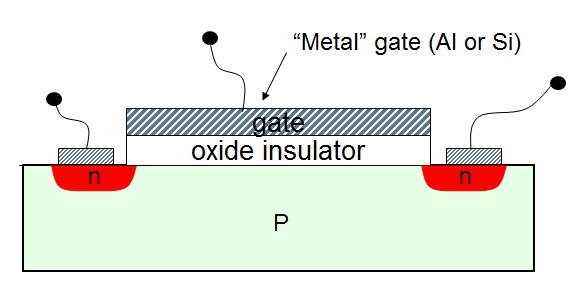 C
(Source)
(Drain)
+
–
+

-
- - - - - -
If we apply a positive voltage to the plus side
Current begins to flow from + to –
Channel on the + side is weakened
If we applied a different positive voltage to both sides?
Field Effect Transistor Summary
“Switchiness” is due to a controlling voltage which induces a channel of free electrons
Extremely easy to make in unbelievable numbers
Ubiquitous in all computational technology everywhere
Discussion Today
In discussion today, we’ll go over the physics of MOSFETs for those of you who are curious
Time permitting, we’ll discuss at a future date in class as well (so yeah, it will be slightly redundant)
MOSFET Model
Schematically, we represent the MOSFET as a three terminal device
Can represent all the voltages and currents between terminals as shown to the right
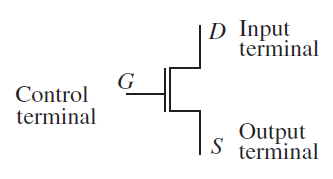 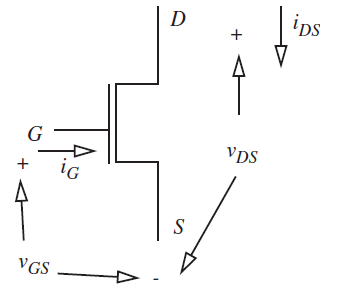 MOSFET Model
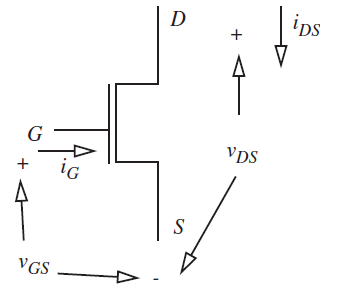 (Gate)
C
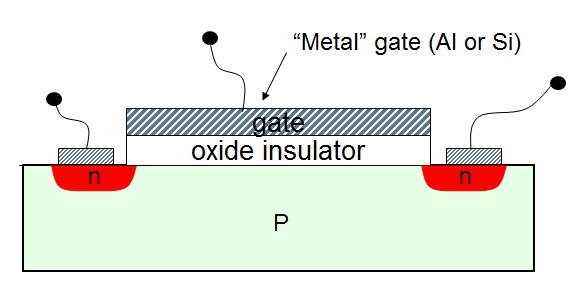 (Source)
(Drain)
+
–
S Model of the MOSFET
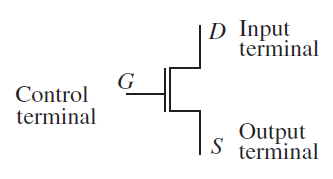 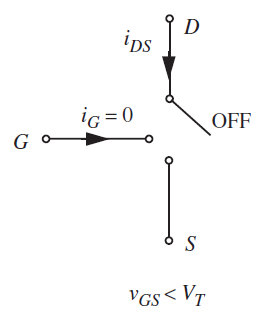 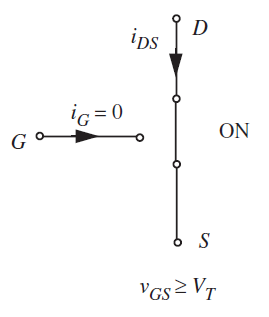 Building a NAND gate using MOSFETs
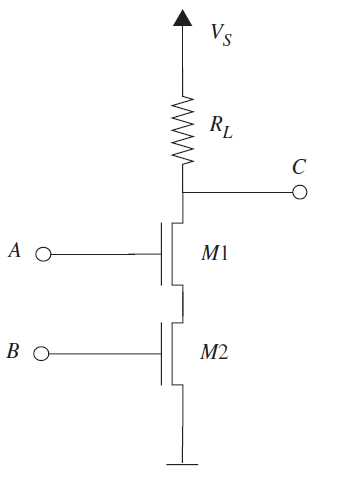 A
C
B
MOSFET modeling
MOSFET models vary greatly in complexity
For example, an “ON” MOSFET has some effective resistance (not an ideal switch)
We will progressively refine our model of the MOSFET
Will add capacitance later today
If we have time in the next 2 weeks, we will also talk about using MOSFETs as analog amplifiers which will necessitate an even better model
SR Model of the MOSFET
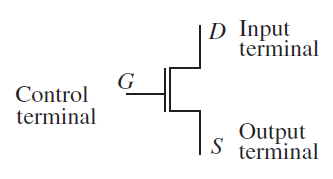 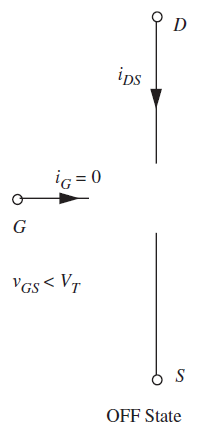 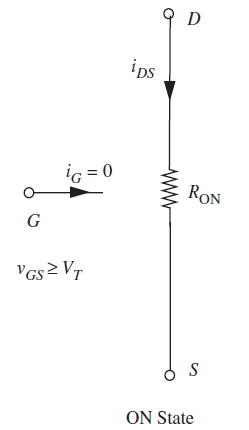 [Has nothing to do with SR flip-flop]
NAND with the SR Model
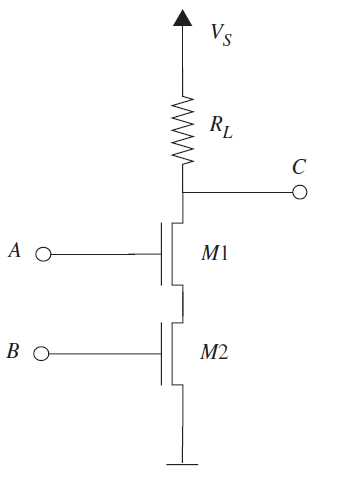 Q2
NAND with the SR Model
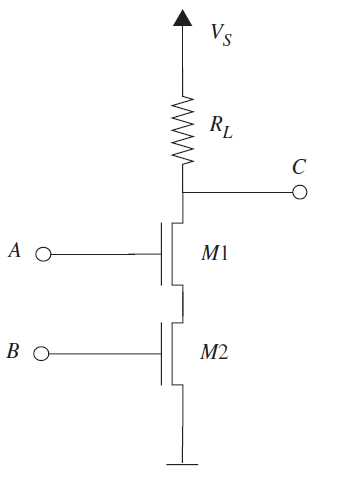 Q3
NAND with the SR Model
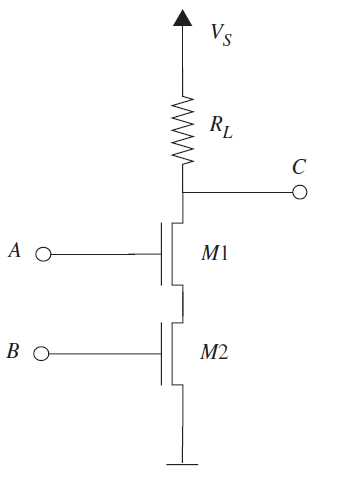 Q4
Another SR Model Example
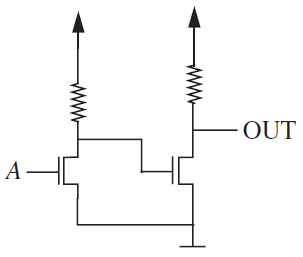 Q5
Another SR Model Example
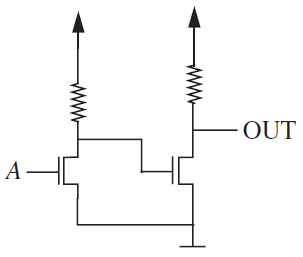 Q6
The power of digital circuits
At each stage, circuit restores the signal
Can think of each MOSFET as diverting the 5V or 0V power supply into the next gate
Tolerant to noise and manufacturing error
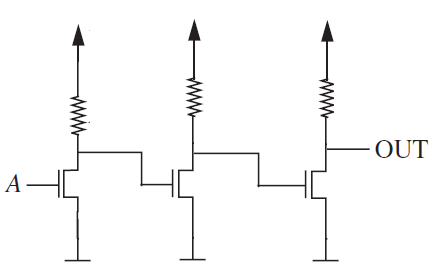 0.45V
0.48V
5V
The power of digital circuits
How much noise could we tolerate on the input of the 2nd gate?
On the input of the 3rd gate?
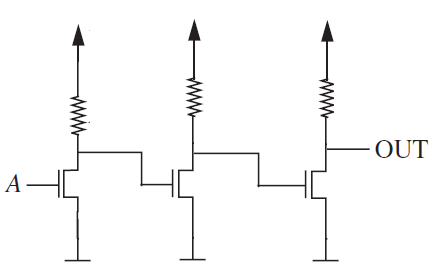 0.45V
0.48V
5V
G1
G2
OUT
A
The power of digital circuits (literally)
Like all circuits, digital circuits consume power
Amount of power will be dependent on state of our MOSFET switches
Power Example
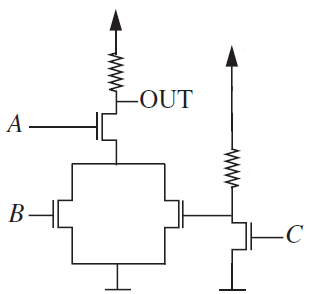 Q7
Power Example
In general, power consumption will depend on which inputs are high and which are low
“Worst case analysis” is when we pick the set of inputs which consumes the most power
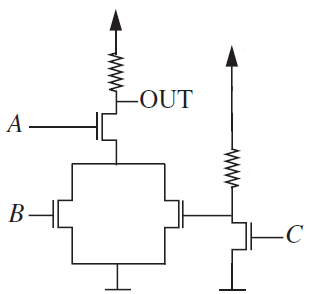 Static Power
Using only NMOS to implement our gates will result in a gate which constantly eats up power
If you wire such a gate up on a breadboard, it will hum along using power all day
Later today, we will see a technique called CMOS to avoid this static power dissipation
But first, let’s discuss delay
The SRC Model of an NMOS Transistor
So far, our NMOS implementation of logic gates allow for instantaneous switching
In real life, of course, an NMOS implementation will take some non-zero time to switch
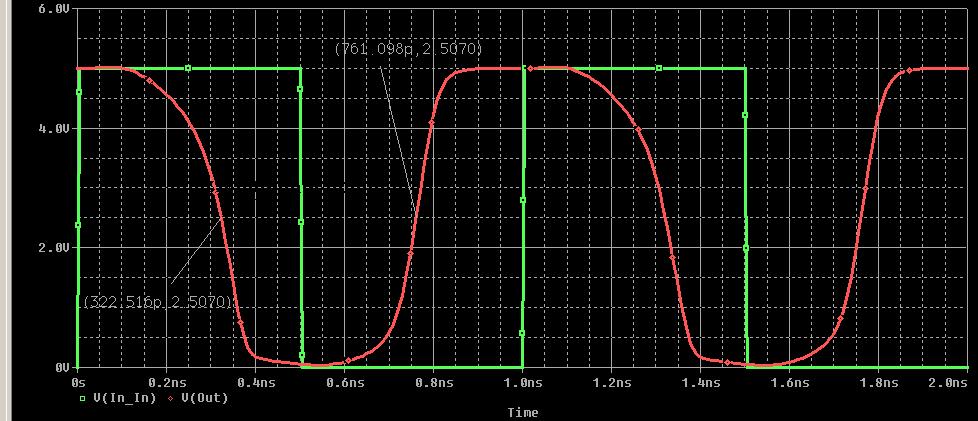 Green: Inverter Input

Red: Inverter Output
Simulation by Wade Barnes
The SRC Model
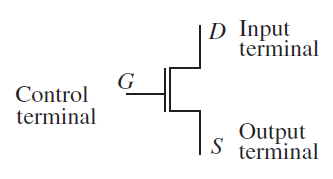 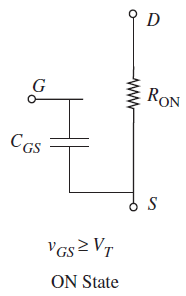 The SRC Model
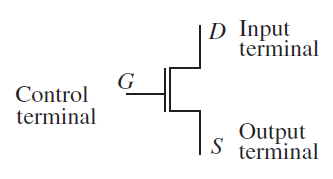 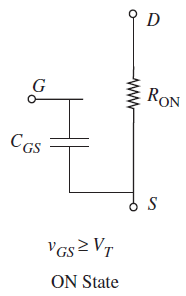 SRC Model
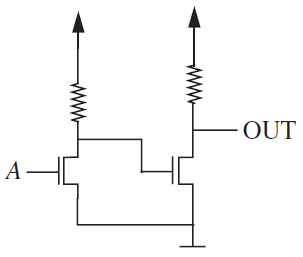 SRC Model of our 2 Inverters
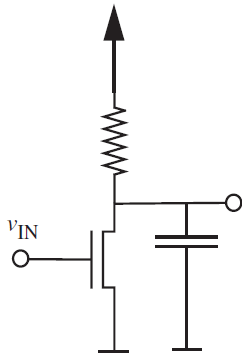 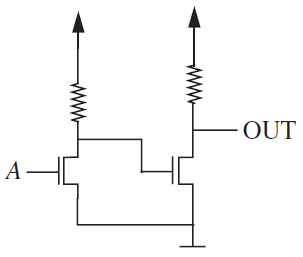 We decide to ignore the function of the gate on the right, keeping it in mind only because we know we’ll have to charge it
Analysis of SRC Model
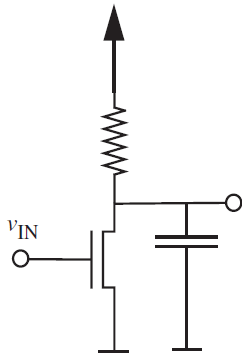 Q8
Analysis of SRC Model
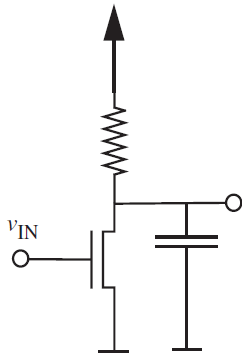 Q9
Analysis of SRC Model
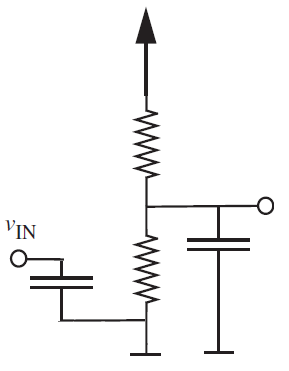 Q10
Timing Analysis of the SRC model
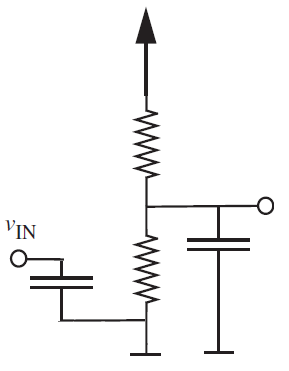 Q11
Timing Analysis of the SRC model
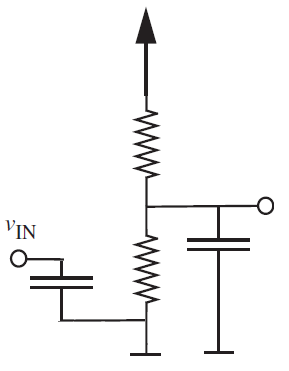 Timing Analysis of the SRC model
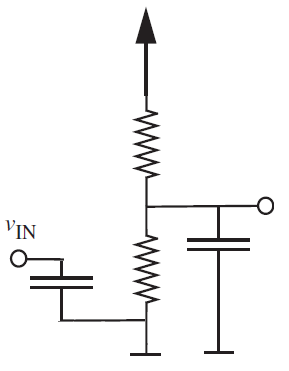 Fall Time
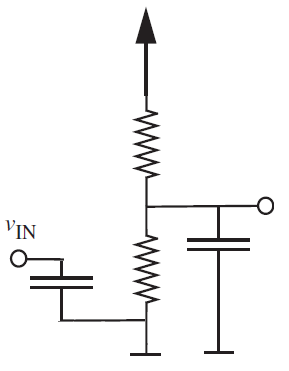 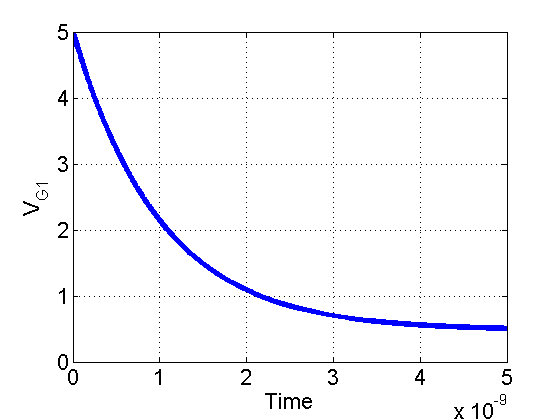 Timing Analysis of the SRC model
How do we find the Rise Time?
Have to replace by new equivalent circuit where:
Capacitor is initially discharged (0.476 V)
Switch is open
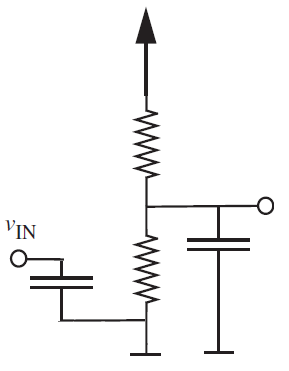 Timing Analysis of the SRC model
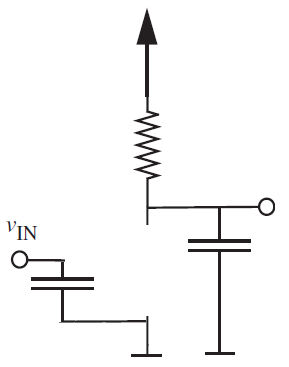 Timing Analysis of the SRC model
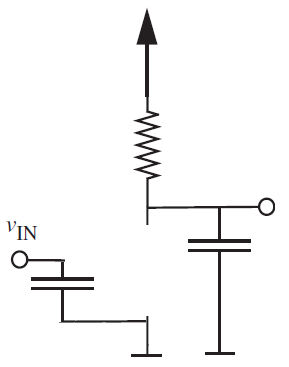 Timing Analysis of the SRC model
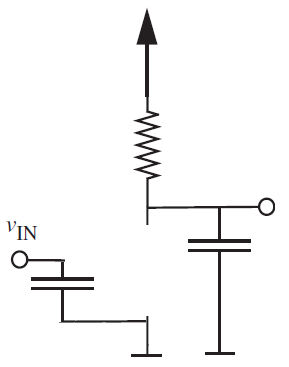 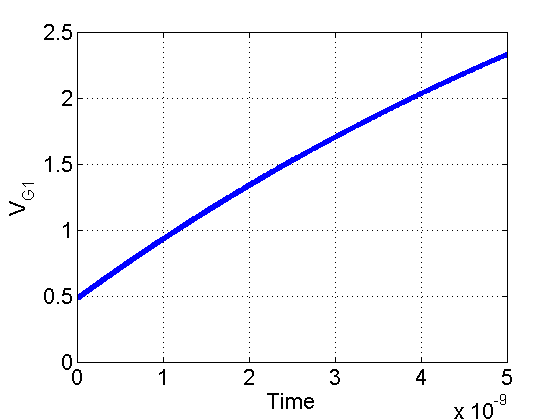 Propagation Delay
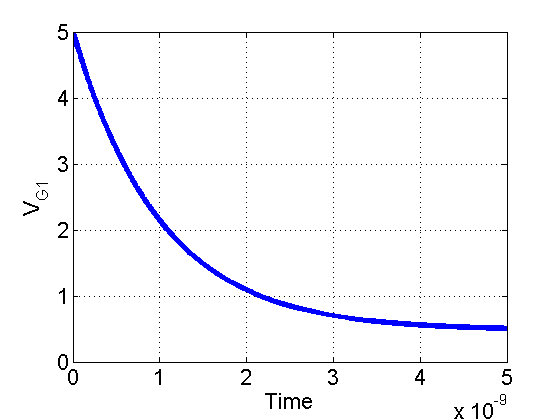 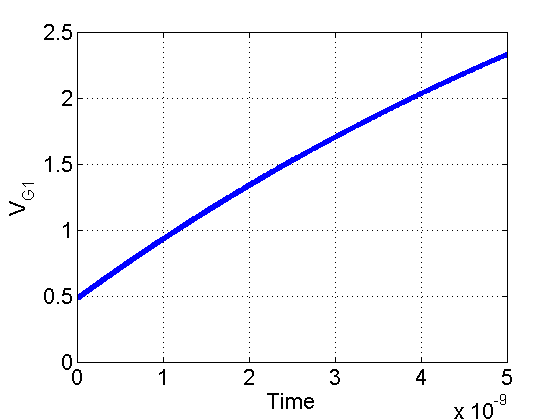 Reminder of Where We Started
So used SRC model:
Wanted to study gate delay of:
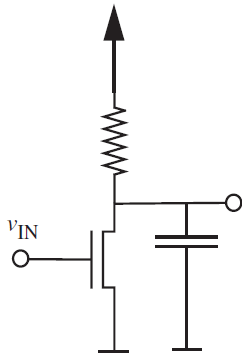 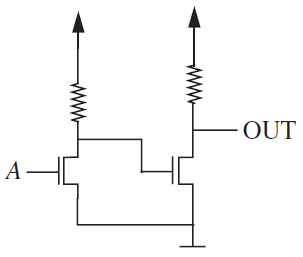 Which implements:
OUT
G1
A
Giving delay of LEFT gate!
Using Propagation Delays
1
0
1
0
1
0
G1
A
OUT
Propagation Delays
G1
A
OUT
Bonus Question for CS61C Veterans
G1
A
OUT
This is where we stopped
Power in the SRC Model
Static power in the SRC Model is exactly as SR Model, compare:





We’re also interested in the dynamic power while capacitance is charging
Algebra is a bit involved. We’ll outline the concept. Book has a very thorough treatment in sections 11.1 through 11.3
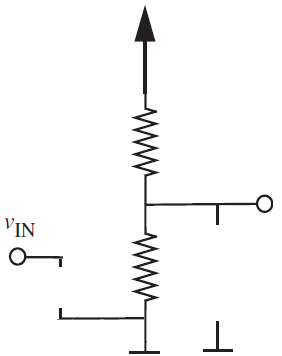 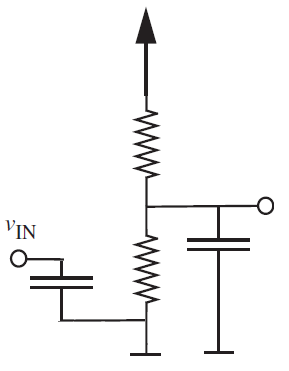 Dynamic Power in NMOS Circuits
When our inverter is going from low to high, we have the circuit on the left:
In general, looks like circuit on the right:
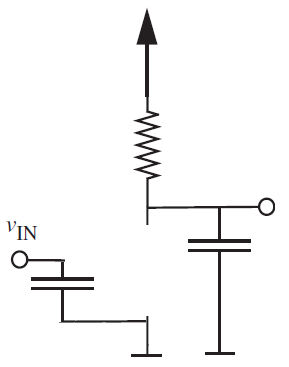 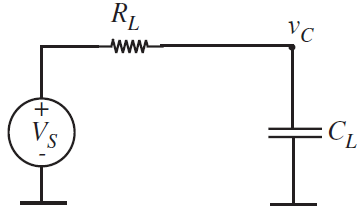 Dynamic Power in NMOS Circuits
When our inverter is going from high to low, we have the circuit on the left:
In general, looks like circuit on the right:
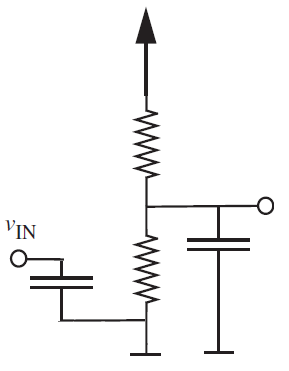 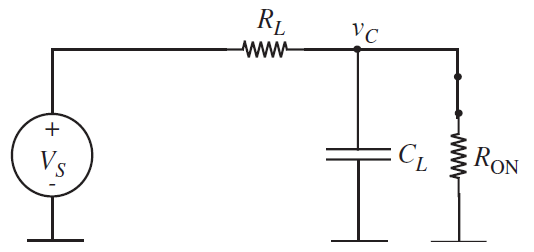 Dynamic Power
Worst case is that inverter is driven by a sequence of 1s and 0s
Circuit constantly switching behavior
Gate capacitor constantly charging and discharging
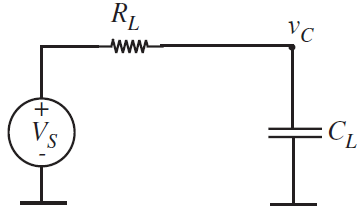 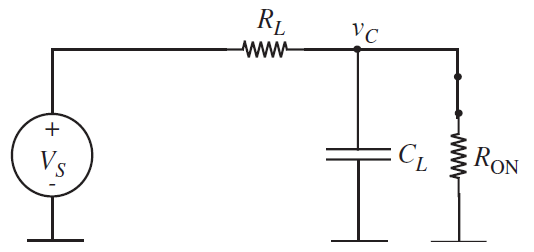 Problem Setup
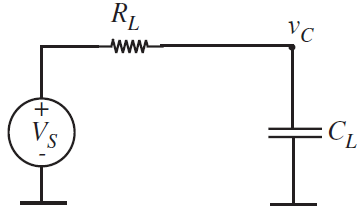 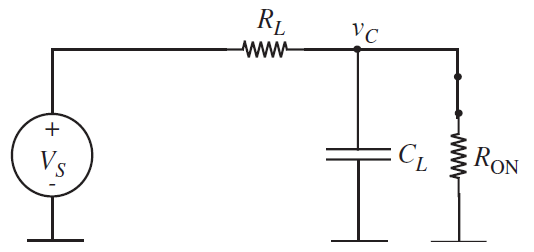 Solution
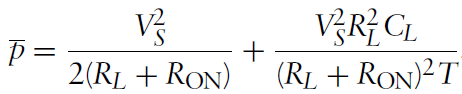 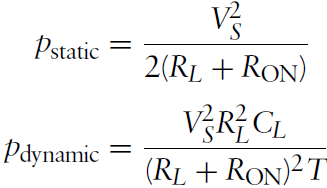 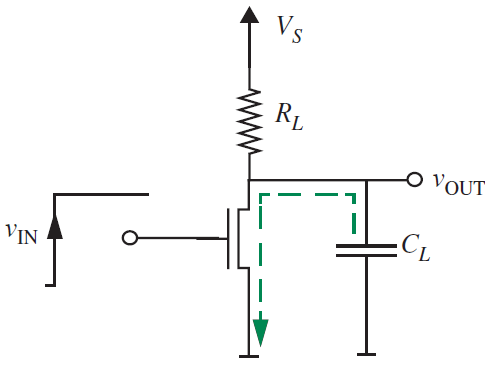 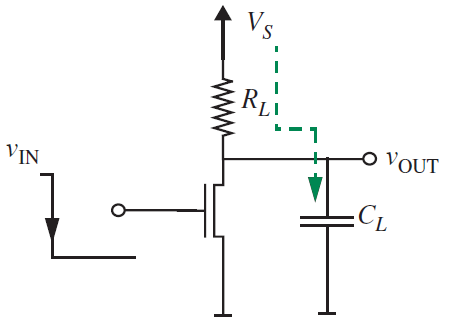 Avoiding Static Power Loss
PMOS Transistor
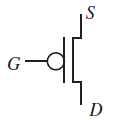 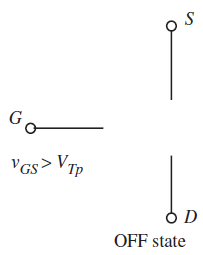 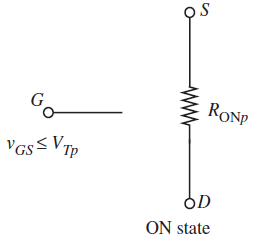 Anything logical we can do with NMOS…
5V
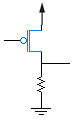 S
A
G
D
OUT
RL
Q13
Analysis of PMOS Logic
We could go through and repeat everything we did for NMOS, but it would be almost exactly the same thing
Instead, we’re now going to use NMOS and PMOS in a clever way
CMOS Inverter
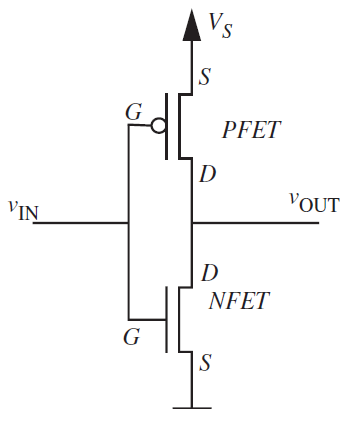 CMOS Inverter
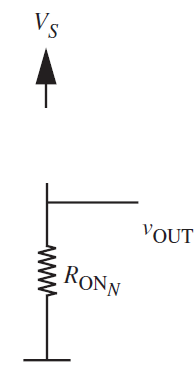 CMOS Inverter
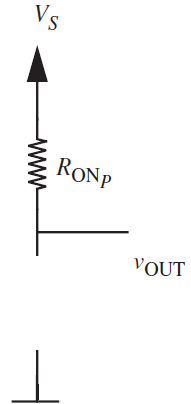 Static Power in CMOS
What is the static power consumed by this CMOS inverter when IN=0?
When IN=1?
In reality, as gate insulator gets thinner, there is a significant leakage component
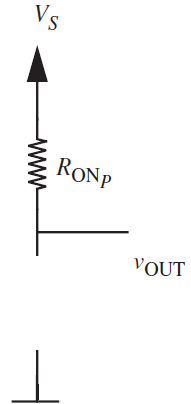 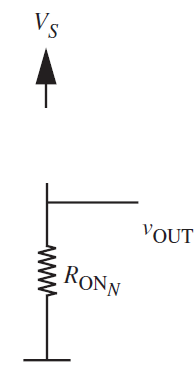 IN=0
IN=1
Dynamic Power in CMOS
Load power: Since our CMOS gates will be driving capacitive loads, they will still draw power when switching (since power is provided to the load)
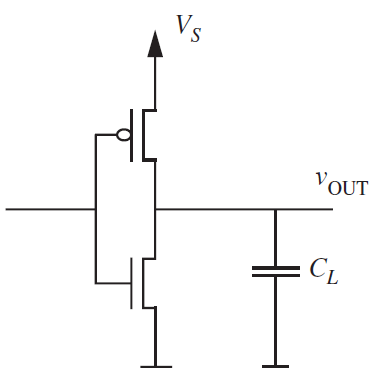 Dynamic Power in CMOS
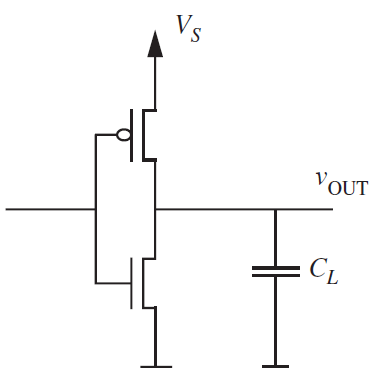 Even if timing is perfect, both transistors will at some point be “weakly on” – subthreshold leakage
Dynamic Power
These days, subthreshold leakage is a big issue
Thresholds have been reduced to decrease switching times
Reduced thresholds mean leakier MOSFETs
In this class, we won’t analyze this case, but be aware that in the world of digital integrated circuits, it plays a big role
CMOS
Implementation of Complex Gates Using NMOS and CMOS
In class today, we’ve discussed analysis of NMOS and CMOS circuits
Haven’t discussed how to design them
Luckily, it is easy
That’s it for today
Extra Slides
SR Model of the PMOS MOSFET
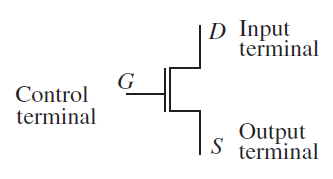 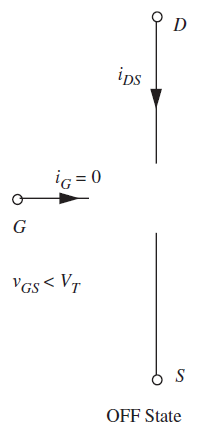 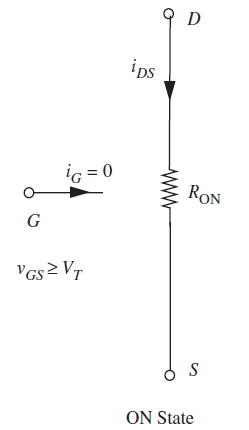 No, has nothing to do with SR flip-flop